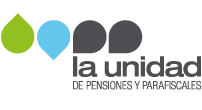 EXPERIENCIA

CANALES DE ATENCIÓN
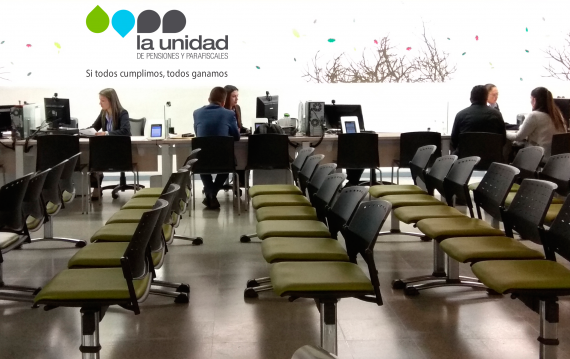 RESULTADOS II Trimestre 2021
Dirección de Servicios 
Integrados de Atención 
al Ciudadano
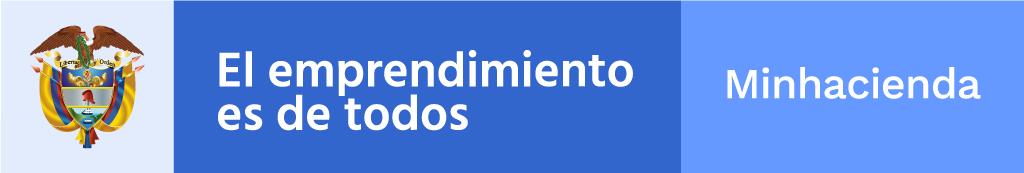 INDICADORES DE CALIDAD PERCIBIDA - CANALES DE ATENCIÓN 2021 METODOLOGÍA MEDICIÓN EXPERIENCIA
Satisfacción
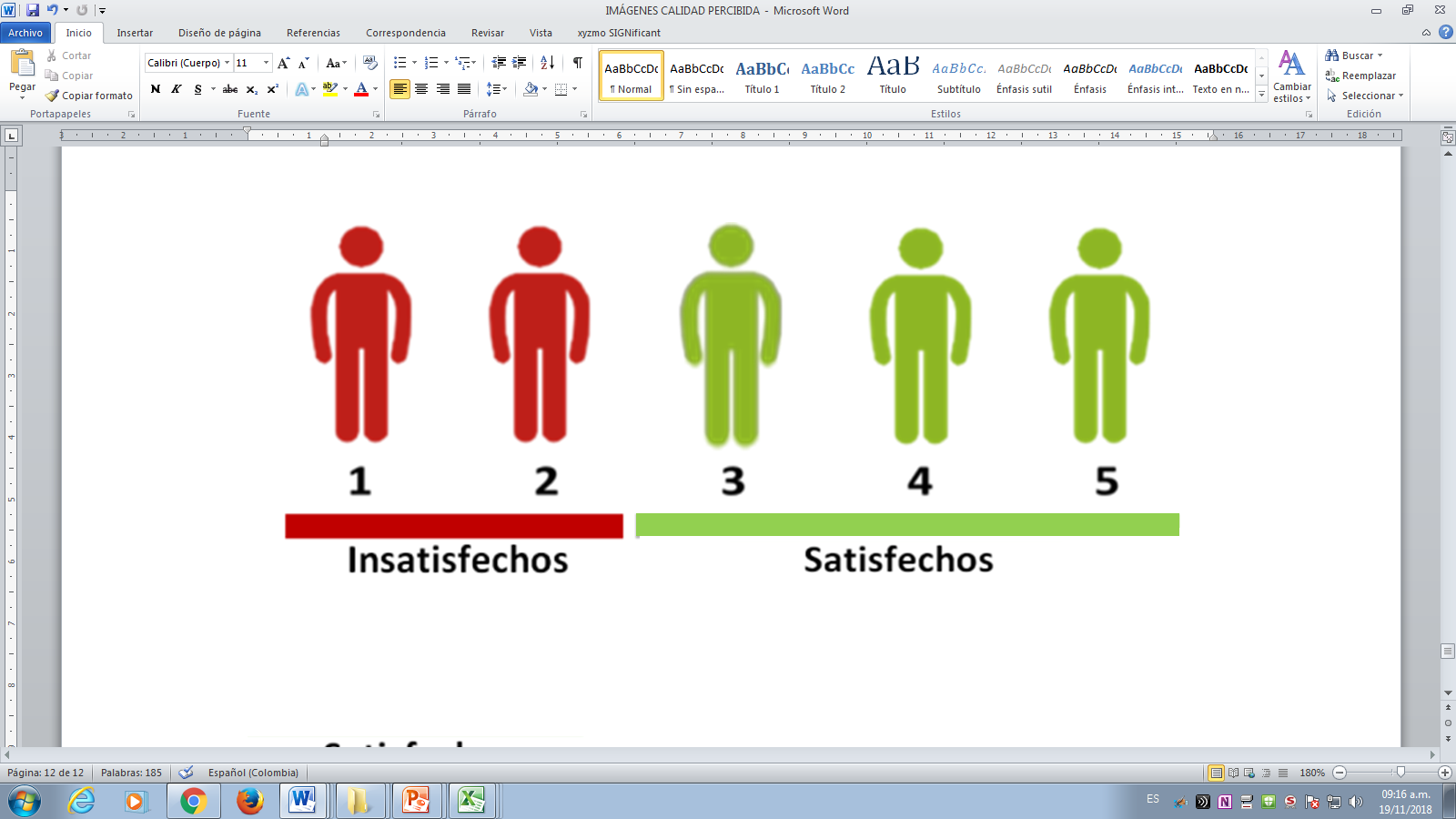 Representa el grado de satisfacción con la experiencia de la atención recibida a través de los canales de atención.
¿Cómo es el cálculo del INS?
Se toma el porcentaje de calificaciones con experiencia positiva, es decir las calificaciones con 3, 4 y 5, del total de los ciudadanos que realizaron las encuestas.
Claridad de la información suministrada
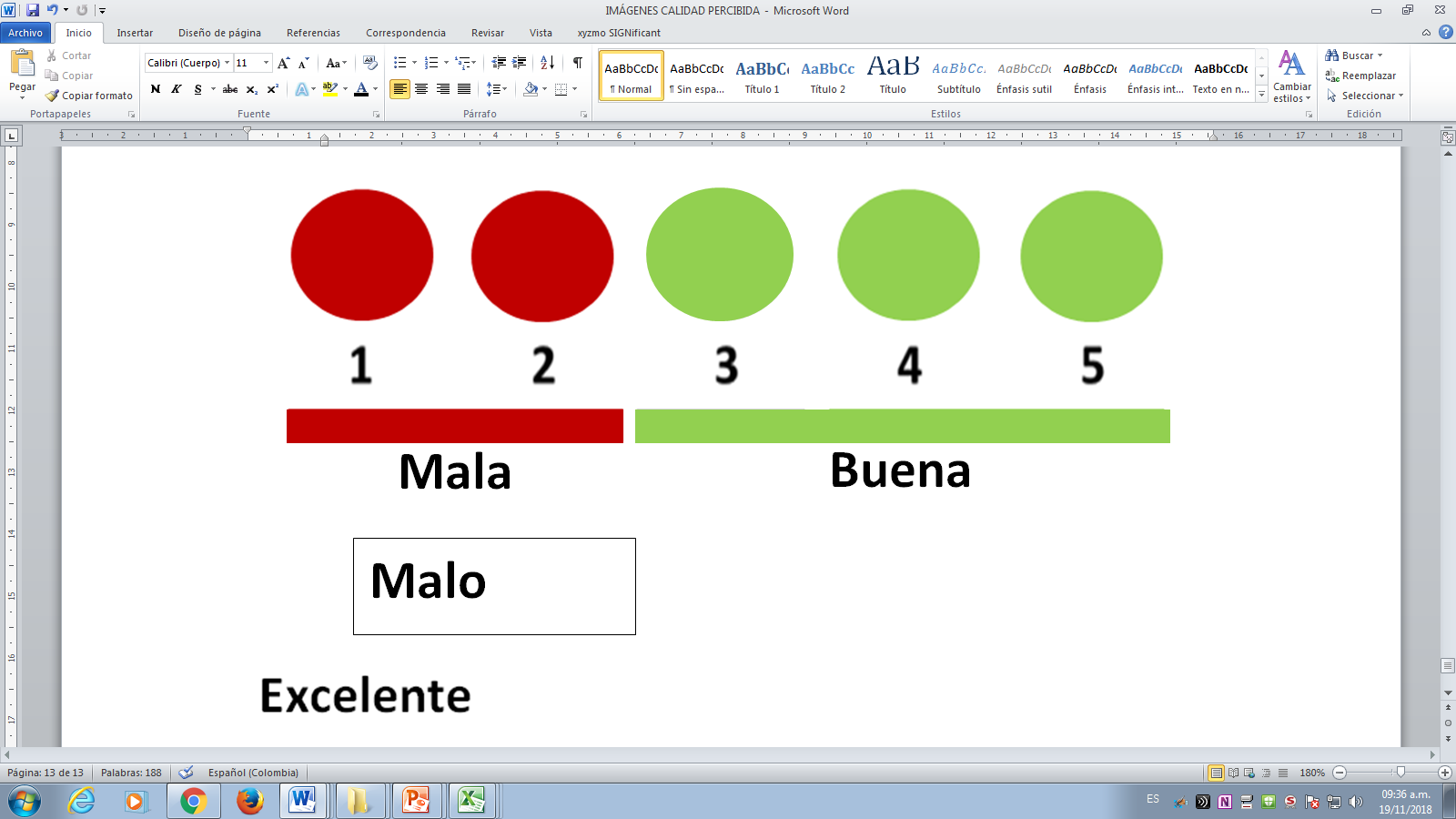 Representa el grado de compresión que tiene el ciudadano con respecto a la información brindada en los canales de atención
¿Cómo es el cálculo de Claridad?
Se toma el porcentaje de calificaciones con experiencia positiva, es decir las calificaciones con 3, 4 y 5, del total de los ciudadanos que realizaron la encuesta.
Resolución por parte del Asesor
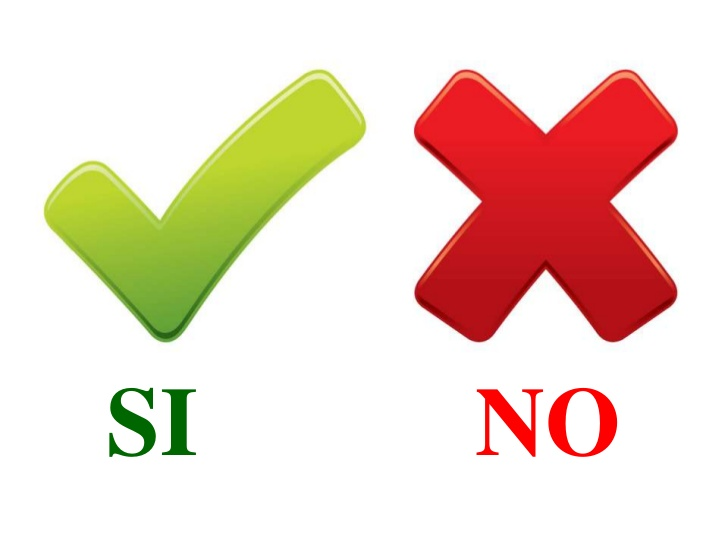 Es la capacidad del asesor en resolver la inquietud o requerimiento del ciudadano
¿Cómo es el cálculo de Resolutividad?
Se toma el porcentaje de calificaciones con experiencia positiva, es decir las calificaciones con “SI”, del total de los ciudadanos que realizaron la encuesta.
Fuentes: Lineamientos para el diseño e implementación de mediciones  de percepción  y expectativas ciudadanas – DNP – 2015
Metodología para el mejoramiento de sistemas de servicio al ciudadano en entidades públicas – DNP . PNSC – 2016
https://www.wowcx.com/como-medir-la-experiencia-de-cliente/
EVALUACIÓN DE LA EXPERIENCIA DE LOS CIUDADANOS EN LOS CANALES DE ATENCIÓN
FICHA TÉCNICA ENCUESTAS
UNIVERSOS Y CANTIDAD DE ENCUESTAS REALIZADAS
ABRIL A JUNIO 2021
INDICADORES GENERALES EXPERIENCIA CANALES DE ATENCIÓN
II TRIMESTRE 2021 - TEMAS PENSIONALES
94%
90%
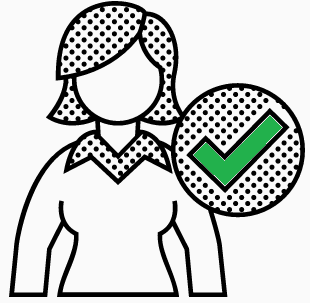 89%
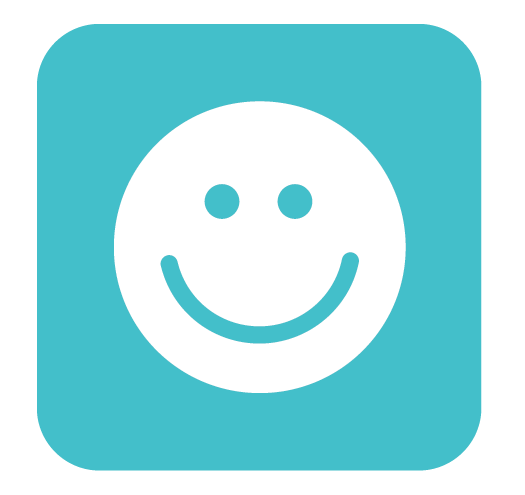 Satisfacción
Resolutividad
Claridad
Los canales de atención evaluados por los ciudadanos son 
Presencial, Telefónico y Puntos de Atención Virtual – PAV
INDICADORES GENERALES CANALES DE ATENCIÓN  
II TRIMESTRE 2021 TEMAS PARAFISCALES
85%
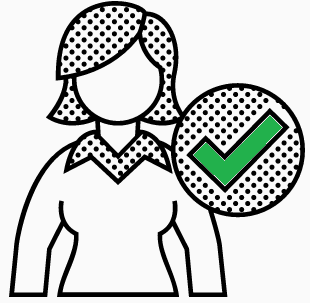 77%
76%
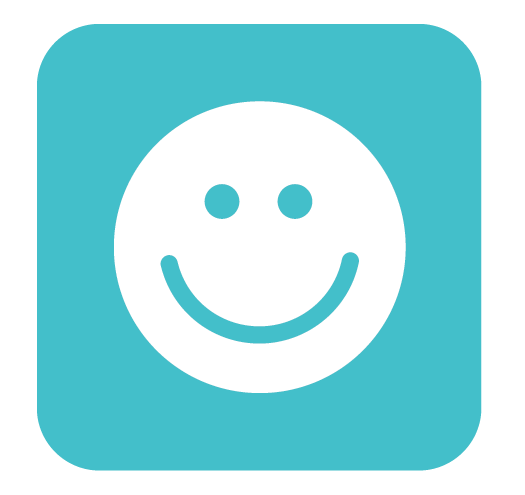 Satisfacción
Resolutividad
Claridad
Los canales de atención evaluados por los ciudadanos son 
Presencial, Telefónico y Puntos de Atención Virtual – PAV
INDICADORES GENERALES CANALES DE ATENCIÓN - 2021
VOZ DEL CIUDADANO
Los ciudadanos manifestaron su EXPERIENCIA en los canales de atención por:

La atención es muy buena organizada, la señorita que radico mis papeles , Viviana Eugenia Ríos, muy amable, me ayudó mucho, un excelente ser humano y muy eficiente.

Excelente atención, todo muy organizado y muy buena calidad humana por parte de las personas con las que interactúe en la sede Punto Clave Medellín. 

Fue muy amable mientras aclaraba mis dudas 

Lo que pude interactuar me pareció excelente la pagina. 

Hasta el momento excelente tanto virtual como presencial. 

No es clara la información y no cargan los formularios 

Es inaudito que requiera registrarme en su plataforma para interponer una simple petición.
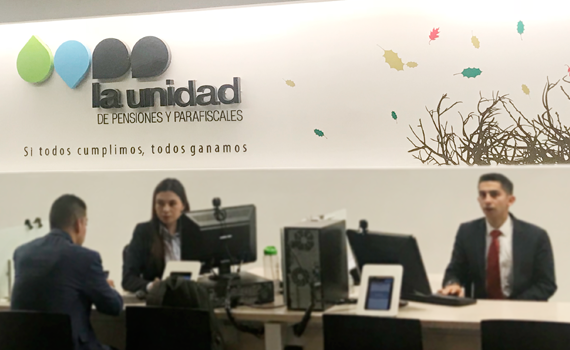 GRACIAS